The Pilgrim’s Progress of the Angry Mom
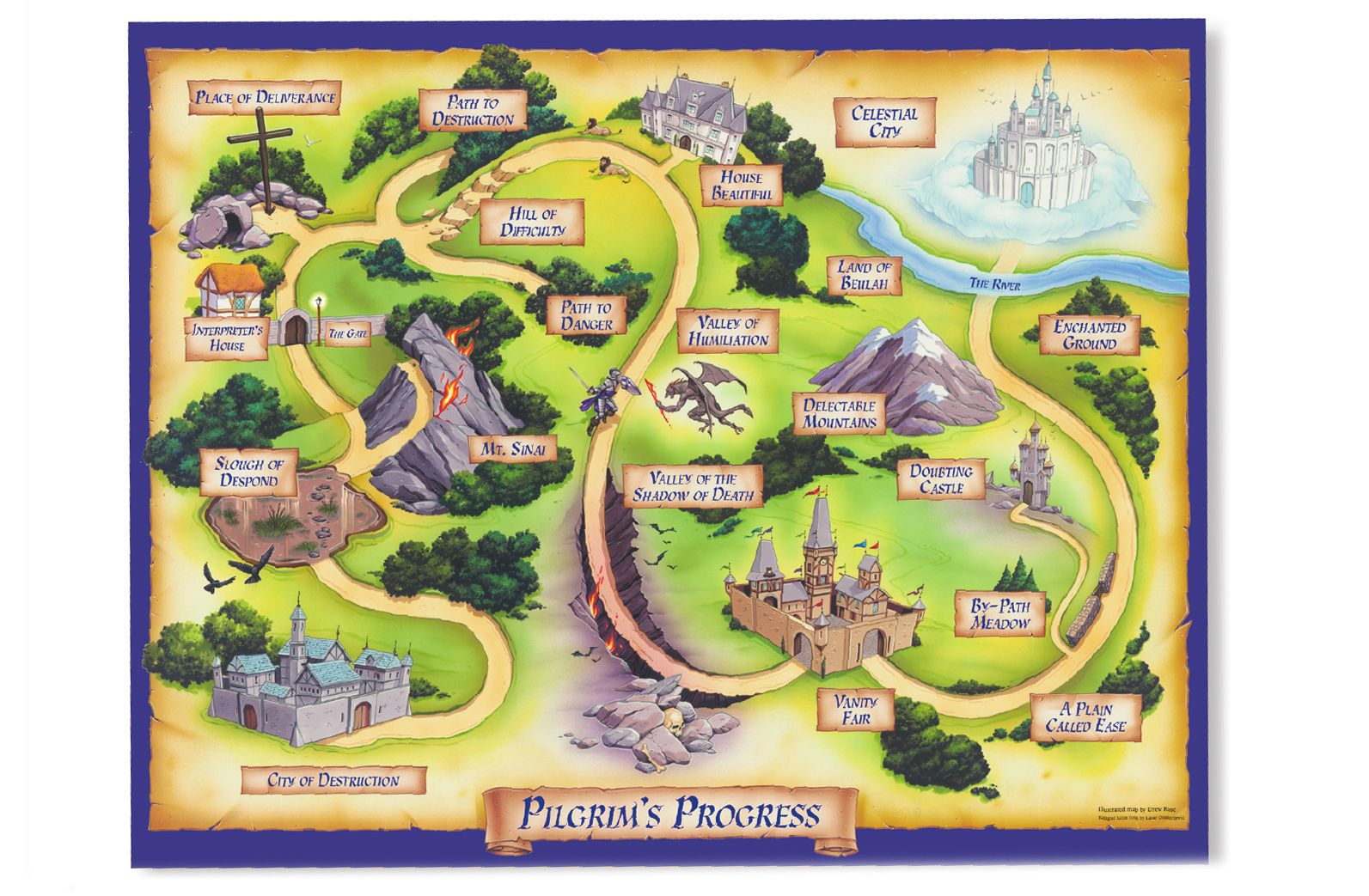 [Speaker Notes: Giant of Despair, Slough of Despond, Doubting Castle, Vanity Fair, Pit of Anger]
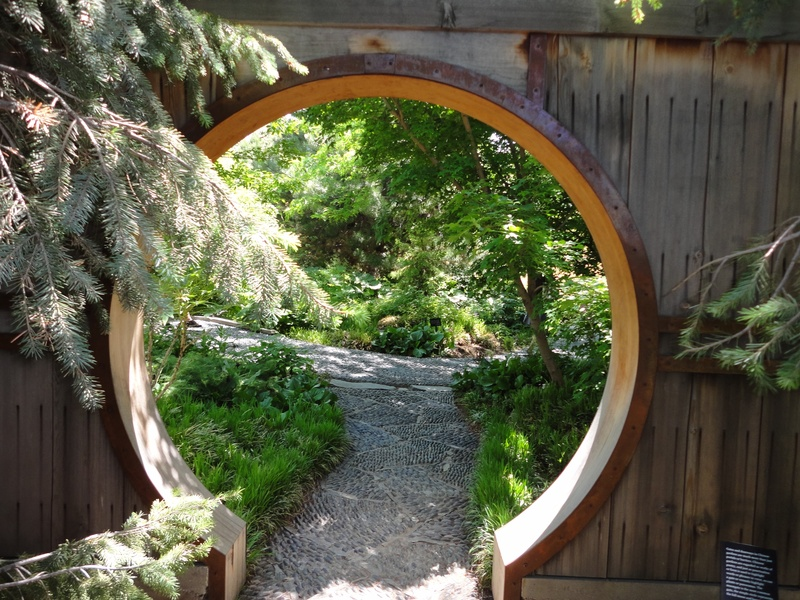 The Pilgrim’s Problem
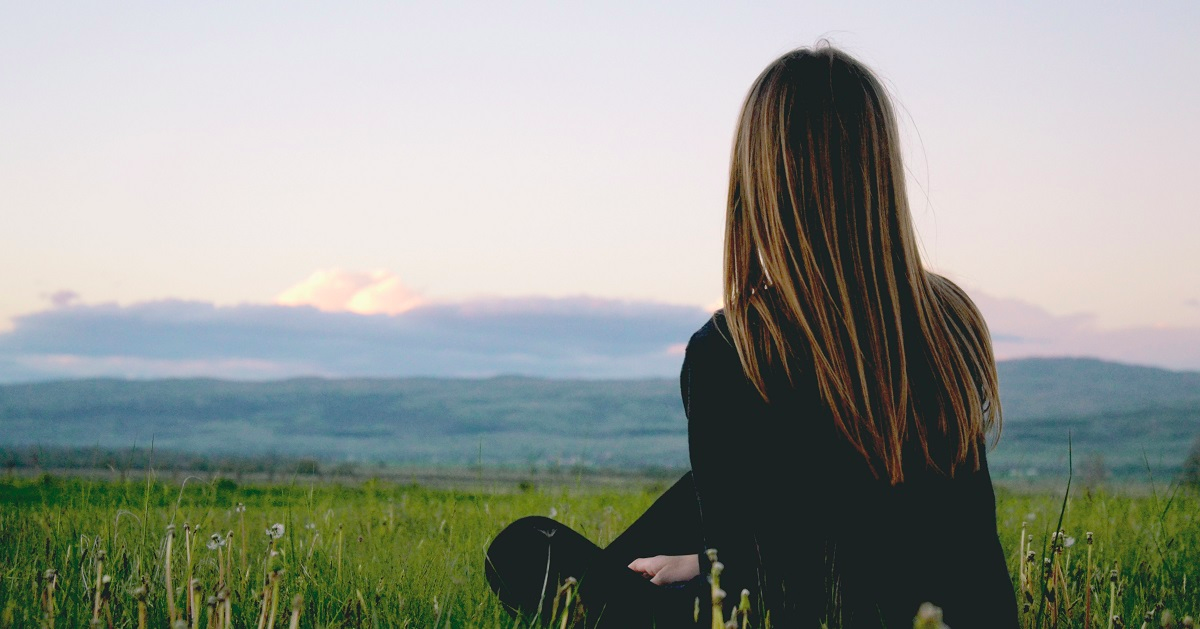 What is it that rules my heart?
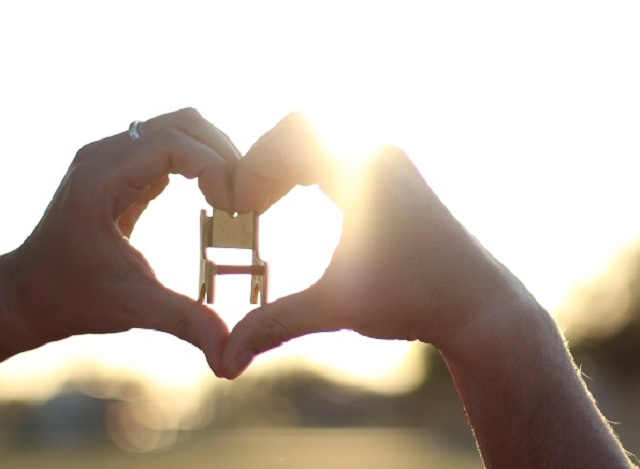 We don’t parent our children 
	based on their behaviors.
We parent our children 
	based on
	our interpretation of their behaviors. 
Our interpretations spring from what rules our 
	hearts.
“What rules my heart?” 
asks you to look inside 
at the expectations you have 
that are being threatened or denied.

Your motives are always centered on 
protecting or defending what rules your heart.
What I deep down 
fear or want can hijack my emotional reactions.

Anger management can definitely help in dealing with specific situations.

What rules my heart 
is what I need to get 
long-term help with.
Anger is a messenger.
Anger is a “red light.”
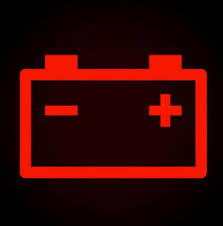 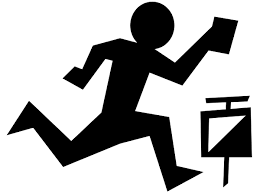 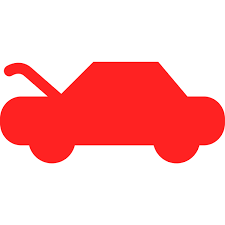 Where do you go for help?
Angry people naturally talk to the wrong person.
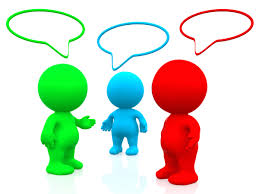 If we talk to anyone who does not point us 
to the source of healing hope—
through either 
common grace or God’s revealed word—
we are talking to the wrong person.


Anger will not truly resolve
until we connect 
with the right person.
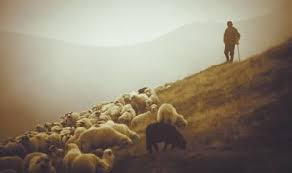 The Pilgrim’s Guide
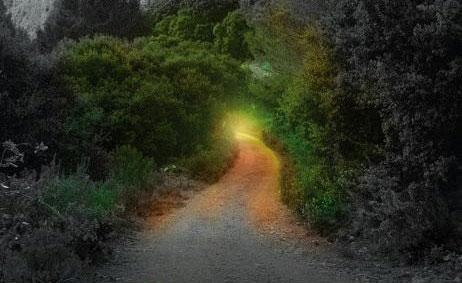 Where do you go for help?
Are you guided by truth or lies?
Living Down in the Puzzle Pieces
What do we need to keep in mind?
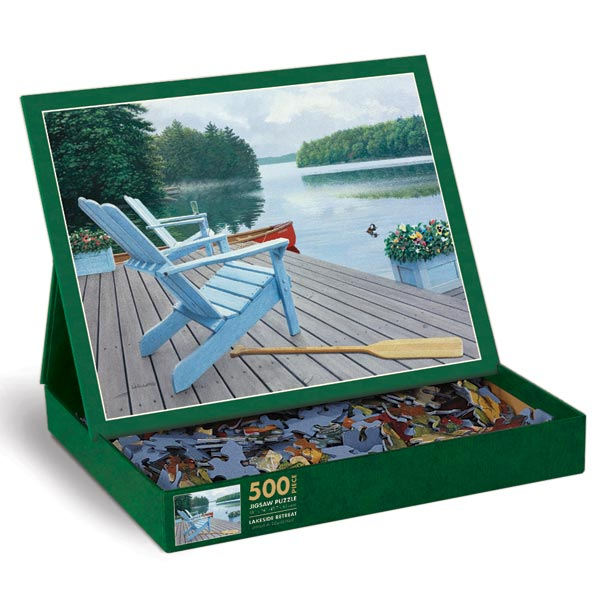 The Box Top View
Shows us our mission
Re-orients us to the rightful treasure of our heart
Re-aligns us with the long-term view
Helps us let out our breath and trust
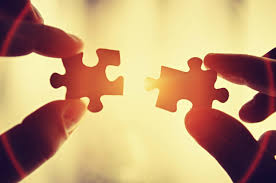 A Biblical Box Top
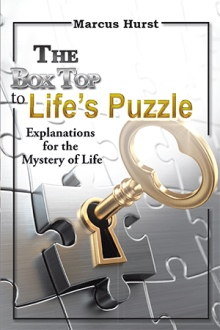 My Treasure
My Mission
Box Top View:  My Treasure
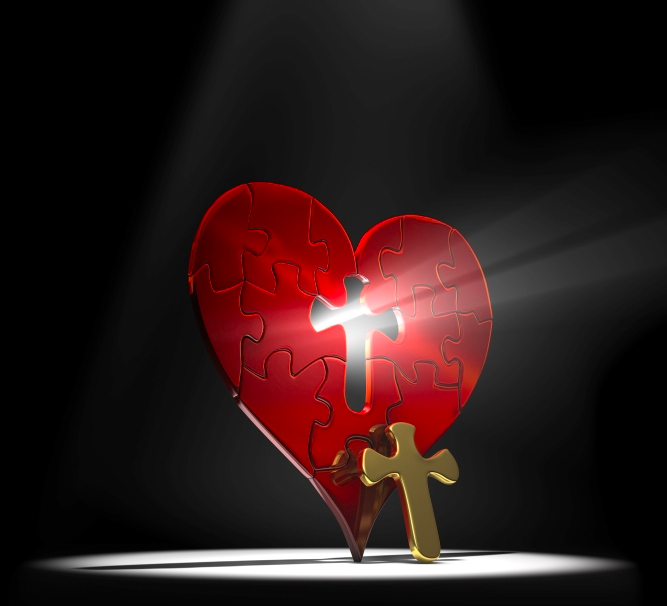 Being the deep treasure of my heart is too great of a burden to put on my husband and children. It is a role they will NEVER be able to fulfill—
and it is a set up for anger.
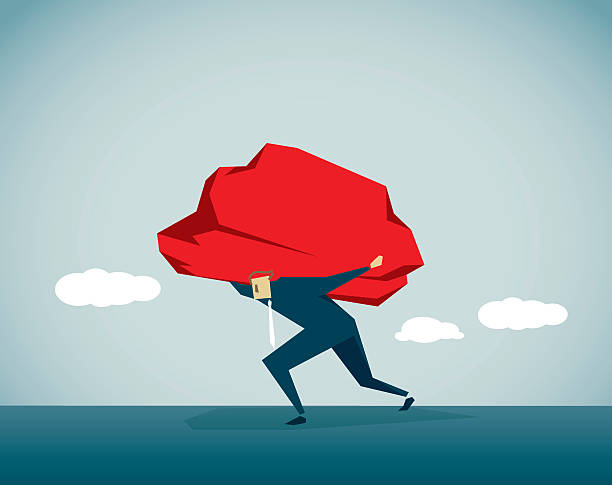 Box Top View:    My Mission
My mission is to nurture life by the power God gives.
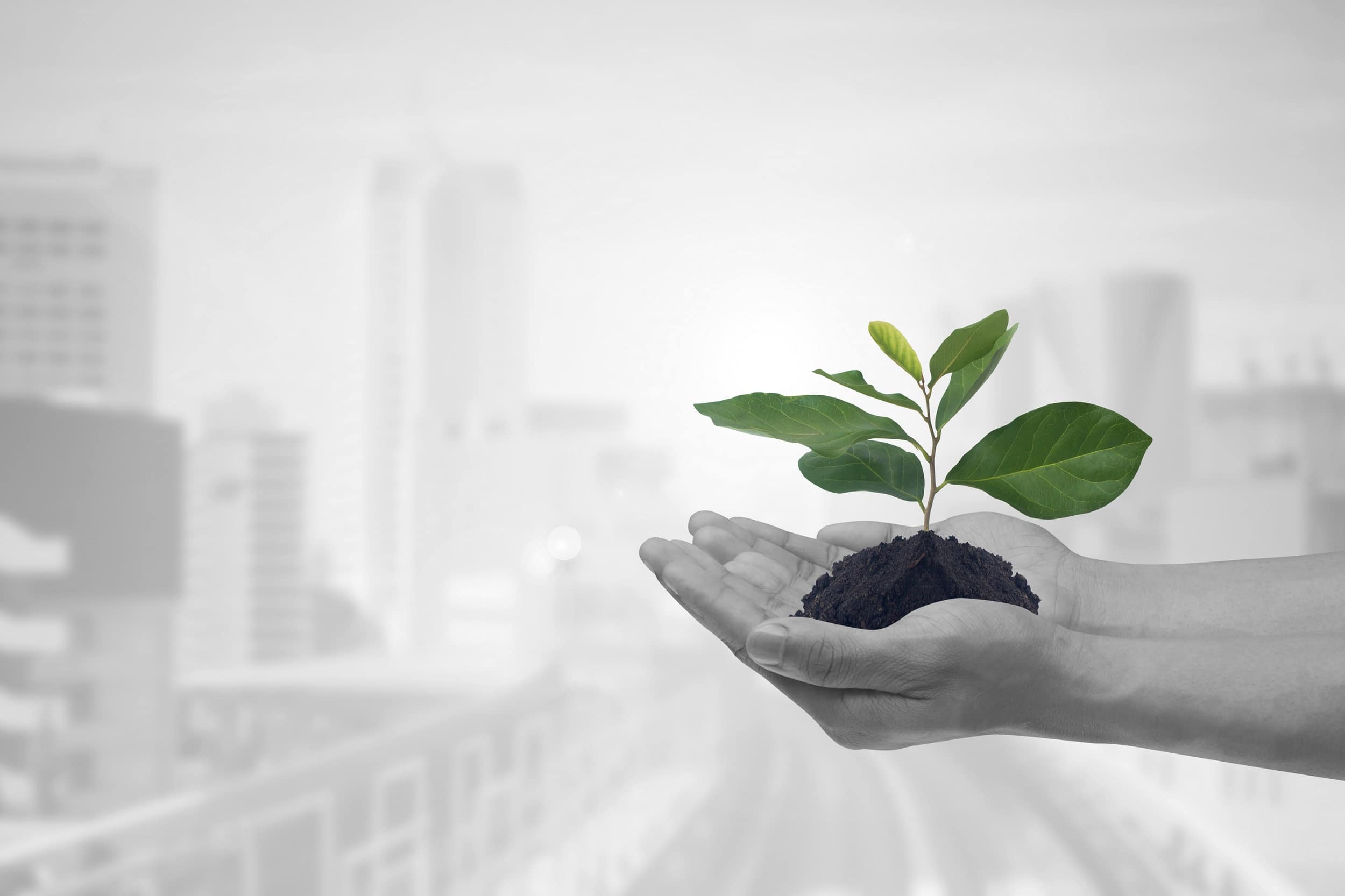 Anxious Designer
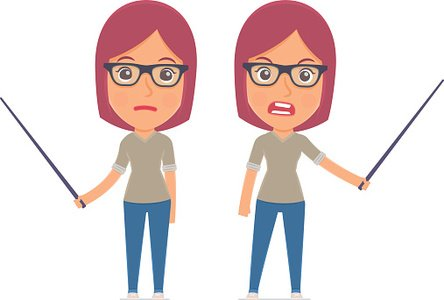 Trusting Tool
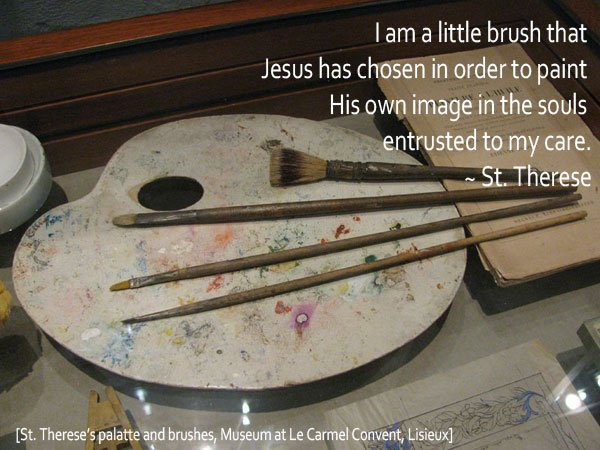 Designers become angry 
as they attempt 
to bend the world
 to their will.
Tools are dependent
 upon 
the hand that holds them.
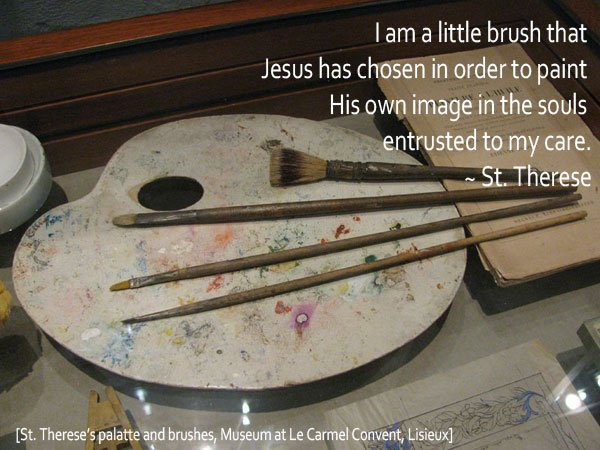 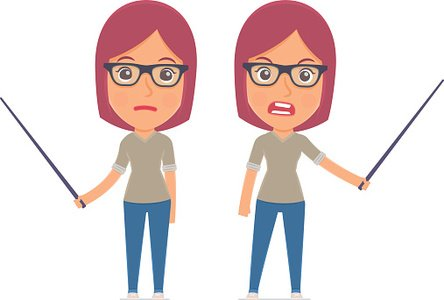 Are you woman enough for the job?
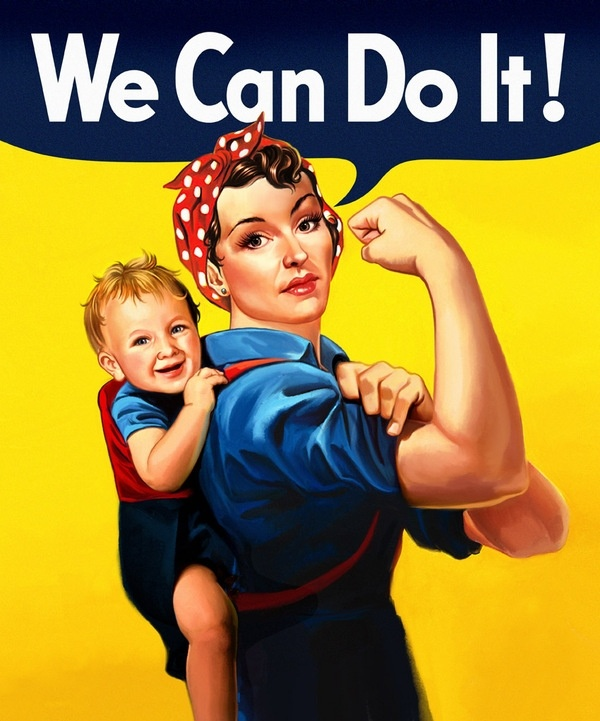 Tell yourself the truth: NO!!But God is more than enough.
Godly women are set up to navigate anger effectively when they live in this paradox of  being 
	adequate b/c they are desperately dependent.
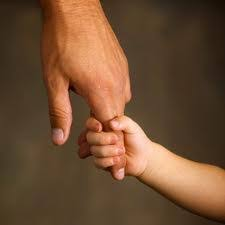 At the Root of Anger: LIES
What lies about yourself and your situation
do you need to replace with God’s truth?
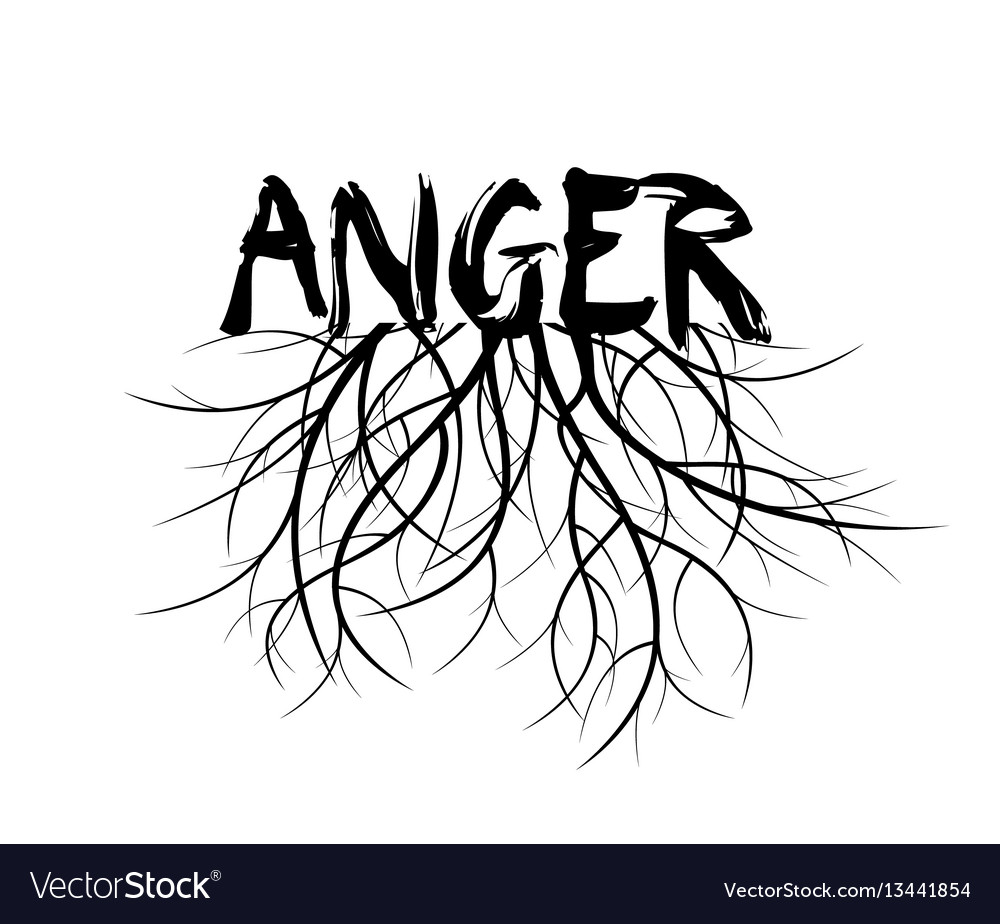 LIE: I am alone in my anger.
LIE: I am alone in my anger.
TRUTH
God walks down the hall with me.
Even though I walk through the valley of the shadow of death, I will fear no evil, for You are with me. Psalm 23
Do not fear, for I am with you; do not anxiously look about you, for I am your God.  I will strengthen you, surely I will help you, surely I will uphold you with My righteous right hand. Isaiah 41:10
LIE: I am trapped. There is no way out of this situation.
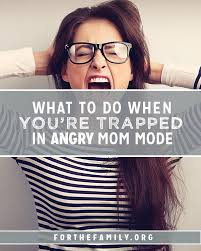 Husband, kids, in-laws, resentment,  disappointment, failure…Nothing will ever change. I can’t see any other options.
LIE: There’s no way out. I am trapped.
TRUTH
God is merciful and promised not to give me more than I can endure.
No temptation has overtaken you except what is common to mankind. And God is faithful; he will not let you be tempted beyond what you can bear. But when you are tempted, he will also provide a way out so that you can endure it. I Corinthians 10: 13
He makes me lie down in green pastures. He leads me beside still waters. He restores my soul.
See, the Sovereign Lord comes with power, and his arm rules for him…He tends his flock like a shepherd:  He gathers the lambs in his arms and carries them close to his heart; he gently leads those that have young.
Isaiah 40:10-11
LIE: I cannot change. This anger pattern is too strong.
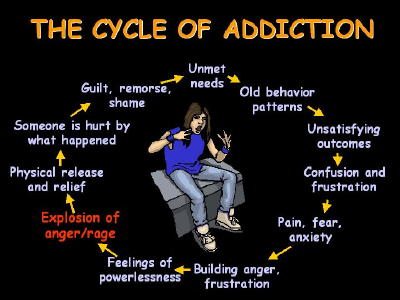 LIE: I cannot change.
TRUTH
I will measure my bondage by God’s power. 
He is faithful. 
He stakes himself 
on bringing me through this trouble. 
 He leads me in paths of righteousness (change)     
    for His name’s sake. Ps. 23
He who began the good work within you will complete it until the day of Christ Jesus. Phil 1:6
With man this is impossible, but not with God; all things are possible with God. Mark 10:27
LIE: I’m not cut out for this. I’m not as good as others. I don’t have what it takes.
LIE: I am not cut out for this. I am not as good as others.
TRUTH
God is at work in my life. He will give me his life. 
My identity in Christ is secure; 
no one can diminish that.
Therefore, if anyone is in Christ, he is a new creation. The old has passed away; behold, the new has come. II Corinthians 5:17
You are his masterpiece, created in Christ for good works which He has already planned for you to do.
Ephesians 2
Are not five sparrows sold for two pennies? And not one of them is forgotten before God. Why, even the hairs of your head are all numbered. Fear not; you are of more value than many sparrows. Luke 12: 6-7
When it comes to anger, 
	you must preach God’s truth to yourself 
		about yourself 
		and about God himself---
or you’ll never change.
The Law of Repetition
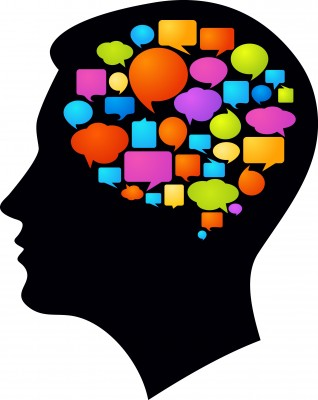 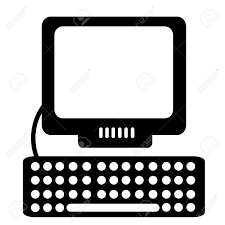 Whatever script is in your mind is the one you will be subconsciously adlibbing from in your interactions.
The Pilgrim’s Backpack
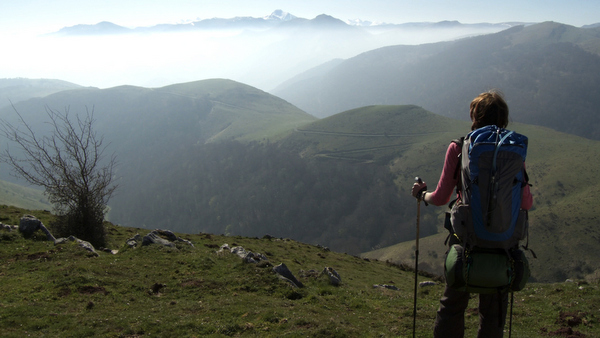 3 Strategies for Staying on the Path
How to Redeem 
the Worst Parenting Day of Your Life: 
BE REDEMPTIVELY ANGRY
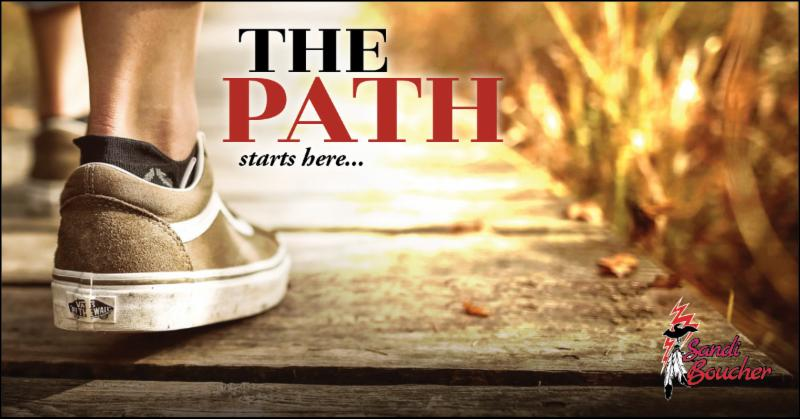 Use  your mounting frustration, 
your anger, 
as a signal 
to go 

“lower, slower, closer.”
LOWER
Lower your voice because you know that yelling, threatening will not help your reach your mission of nurturing life, opening your child’s/ mate’s heart to redemptive change. 

Your goal is not victory or dominance. 
	It is long-term change.
LOWER
Lower your fears---
1. Preach the truth to yourself: 
	God is the author of your story. 
	Nothing is too complicated for Him.
2. Remember: Anger comes when you ask your kids, your 	mate, your parents, etc. to give you what they never will be 	able to give.
Their compliance, their success, the way they look, act, and treat you---cannot be your basis of well-being in life. 
God is the author of your story, and He didn’t give you your children or your mate to build up your sense of identity. 
God gave you children to build up HIS reputation---that through the good and bad you would learn to trust that nothing is too complicated for Him.
SLOWER
Slow yourself down—
	Breathe deeply, unclench your body. 
Go slower b/c you will never be able to deal with a lack of character with a lack of character.  
Evaluate your priorities. 
	Do you need to go into the survival zone?
	Pare back what you expect “normal” life should 	be and have a “new ordinary” which gives you 	room to slow down.
SLOWER
Slow down your expectations.
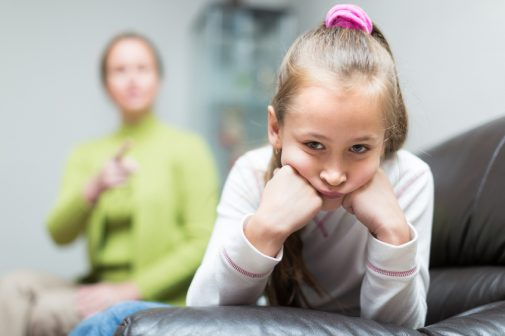 CLOSER
Move closer physically—
Don’t withhold yourself as a means of punishment. 
Why doesn’t timeout always work?
Try to be as physically close as your child will allow.
CLOSER
Move closer emotionally—
	Don’t begin with a lecture. 
	Begin with a confession: 
	(1) Repent of any display of your own anger. 	(2) Acknowledge that you both need God’s 				help to grow.
CLOSER
Move closer spiritually—
Beating a child or a spouse with guilt does not produce lasting change. Offering hope does.  
Share stories, steps, insights, you are learning about how to change. 
It could be that the way you move closer spiritually is just to let your child gently know that you are praying for him.
REDEMPTIVE ANGER
Redemptive anger spots the wrong, 
but then remembers the Box Top vision: 
I am not the Owner of my child.
I am not to be the Anxious Designer of my child. 
Instead I am a Trusting Tool in the hand of a God of Grace.
REDEMPTIVE ANGER
Redemptive anger 
turns from the fire of self-justification 
to humility which can 
open the door for a teaching moment 
that can transform something ugly 
into something beautiful.
The Pilgrim’s Future
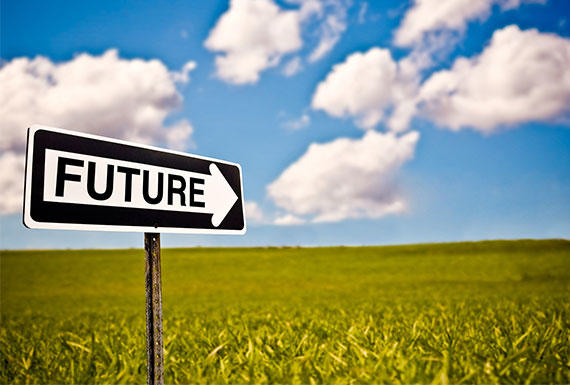 Refuse to live with regret---about the past.
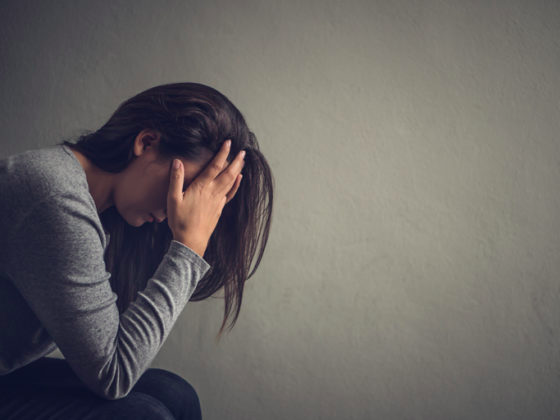 Instead: Live as though what God says is true.
Romans 8:1—Therefore, there is no condemnation to those who are in Christ.
 
Romans 8:28—When our hearts want to please Jesus, he promises to “work everything together” even our past mistakes---“for good.” 

Romans 8: 32 Nothing you do or have done can separate you from God’s love.
Refuse to live with regret—about the present.
Don’t reject the good God offers because you expect some other good.
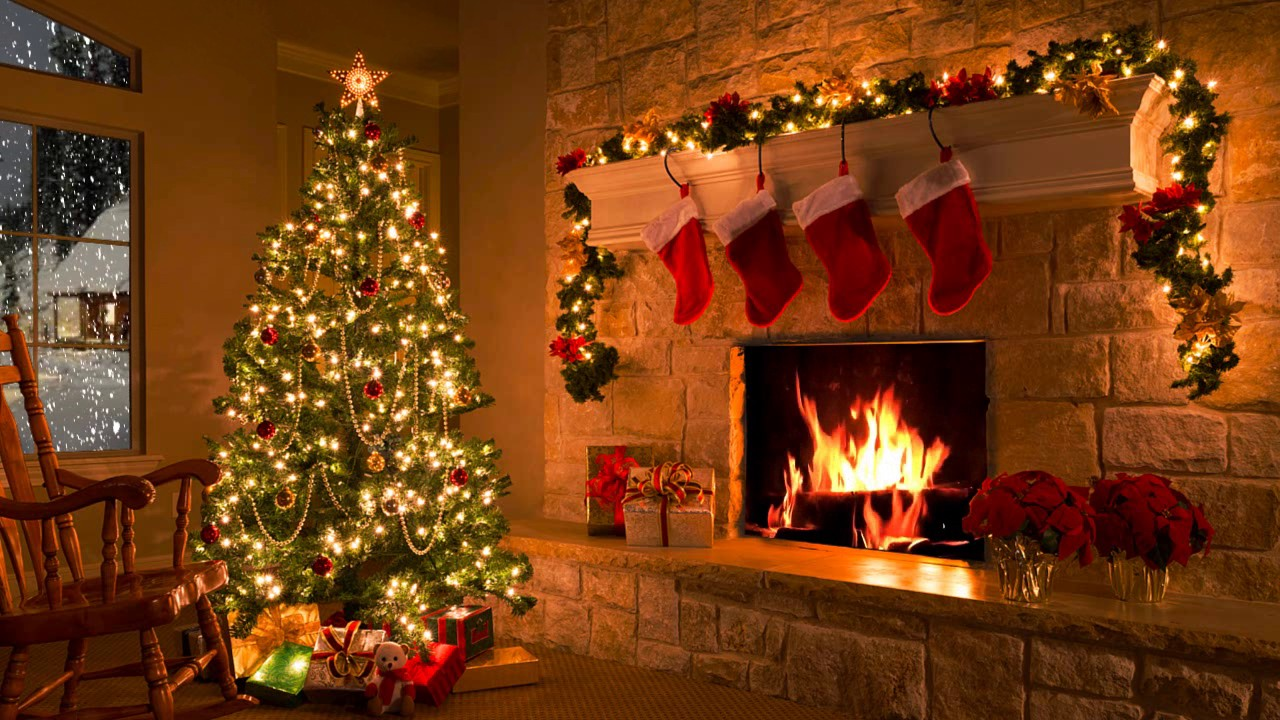 In our anger, resentment, disappointment, 
we can be sulky with God 
and refuse the good He wants to give us---
albeit through hard times—
because it was not the good we expected. 

In our resentment, we refuse to let God surprise us with His good.
What is the opposite of anger
Gratitude
---the practice of deciding to give thanks, 
	even when one good was expected, 
	but another is given

You can’t be angry when you are giving thanks!
The Olympics of Trust
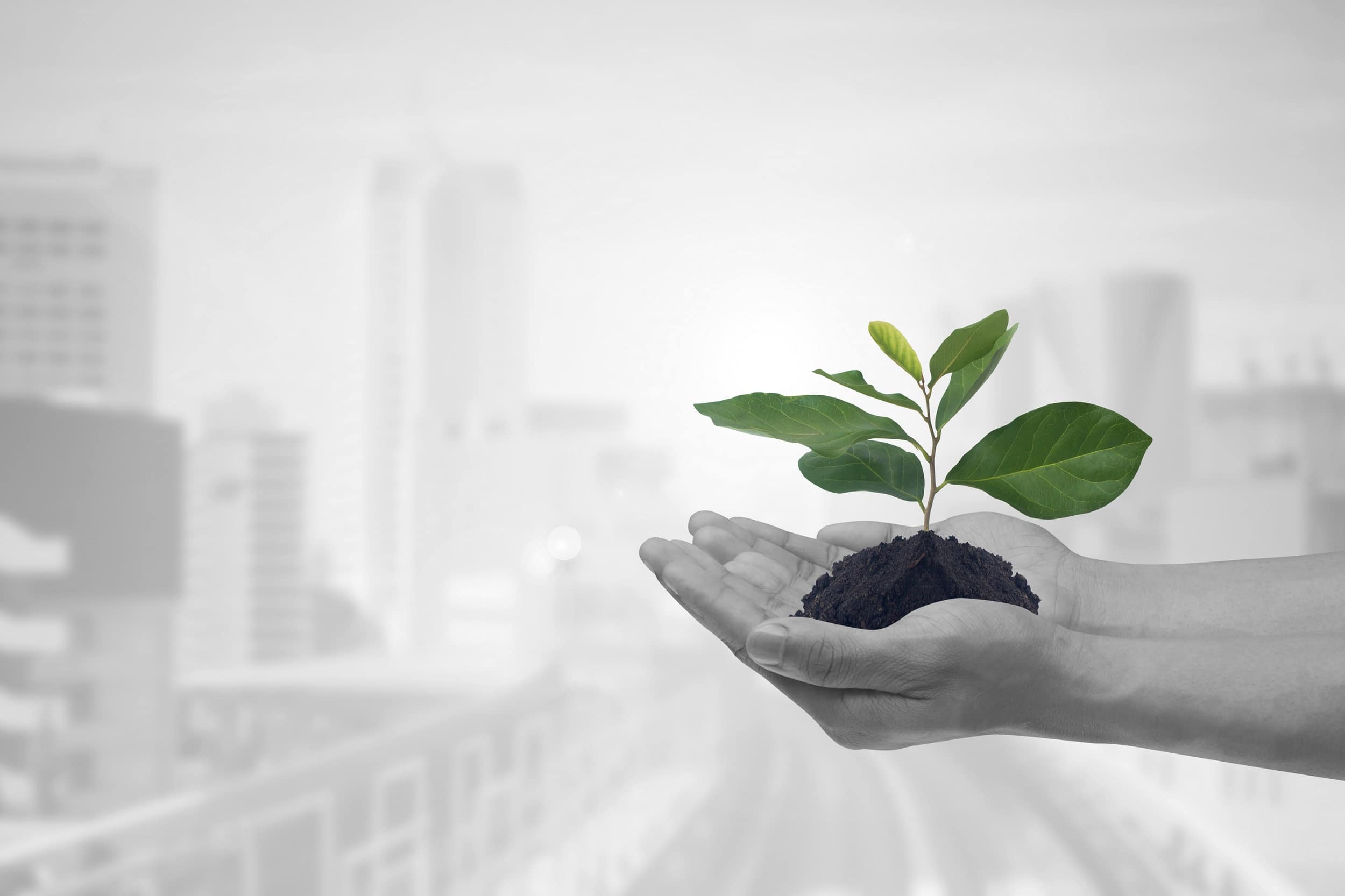 Our mission is to nurture life, and we can do this because Jesus is 24/7 nurturing His life in us, 
giving us the desire and power to….

1. Reprogram our minds and hearts with His truth.
2. Trust that we really can change: 
	He goes lower, slower, closer with us 
	so that we can with 	others.
3. Forsake living with regret 
	because He is the author of our story.
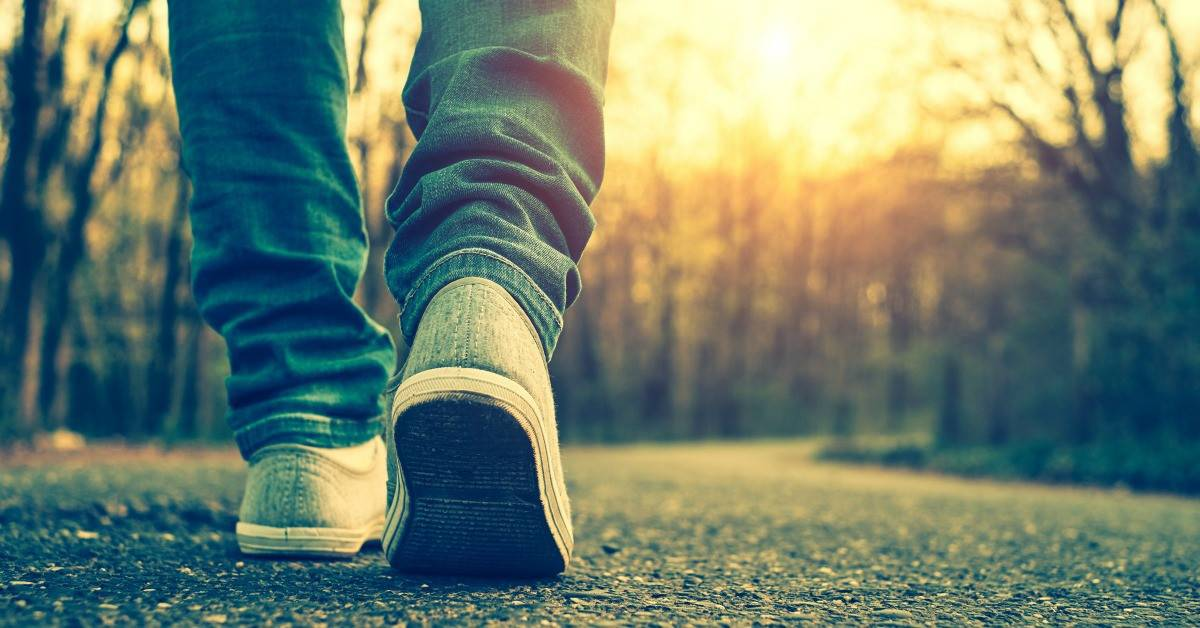 Table Talk
What idea/principle particularly spoke to you?
	Why?

In what ways to do you need to go 
	“lower, slower, closer”?

From your perspective, 
	what is the opposite of anger?